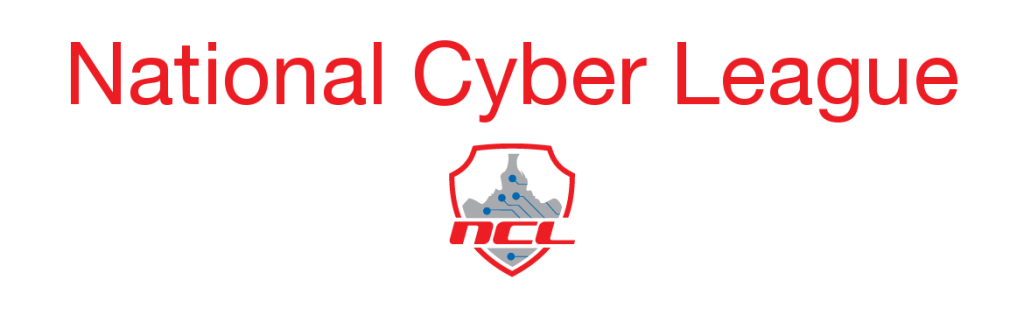 Week 2
Open Source Intelligence
Password Cracking
Tentative Schedule
Coaches Call Update
Last Call: 2/7/18
Topic: Incorporate NCL into your curriculum for maximum efficiency!
Objective
Focus on getting the most flags possible
Given your level of exposure you will learn to use a lot of GUI based applications rather than command line
Command line will generally offer more functionality but has a higher learning curve
The competition does not judge how you find the solution, only that you did
Open Source Intelligence
Bronze
Real World Relevance
Reconnaissance on a target before an audit
Understanding public information for your own company
Meta Data
Tests ability to extract data from a picture
Built in windows
Online tools
http://exif.regex.info/exif.cgi
Lookup
Ability to use ICAN, WHOIS, DNS Lookup services to find data about domains
Linux Command
Dig “domain”
MXTOOLBOX
https://mxtoolbox.com/DNSLookup.aspx
Threat Intel
CVE - Common Vulnerabilities and Exposures (CVE)
https://cve.mitre.org/
Rapid7
https://www.rapid7.com/db/search
Samy is my…
Samy Kamkar
https://samy.pl/
Open Source Intelligence
Silver
HTTP
Ability to understand Http headers
ncl.cyberskyline.com
Developer tools > Network
Email
Understanding the raw email message
Password Cracking
Real World Relevance
Checking the strength of passwords
Recovering locked out computers
Privilege escalation of compromised system
What is a Hash?
A hash function is any function that can be used to map data of arbitrary size to data of fixed size
Example Hashes
https://hashcat.net/wiki/doku.php?id=example_hashes
PWDUMP Format
Hashes
$1 = MD5 hashing algorithm.
 $2 =Blowfish Algorithm is in use.
 $2a=eksblowfish Algorithm
 $5 =SHA-256 Algorithm
 $6 =SHA-512 Algorithm
[Speaker Notes: https://null-byte.wonderhowto.com/how-to/hack-like-pro-crack-user-passwords-linux-system-0147164/]
HASH Analyzer
[Speaker Notes: https://www.tunnelsup.com/hash-analyzer/]
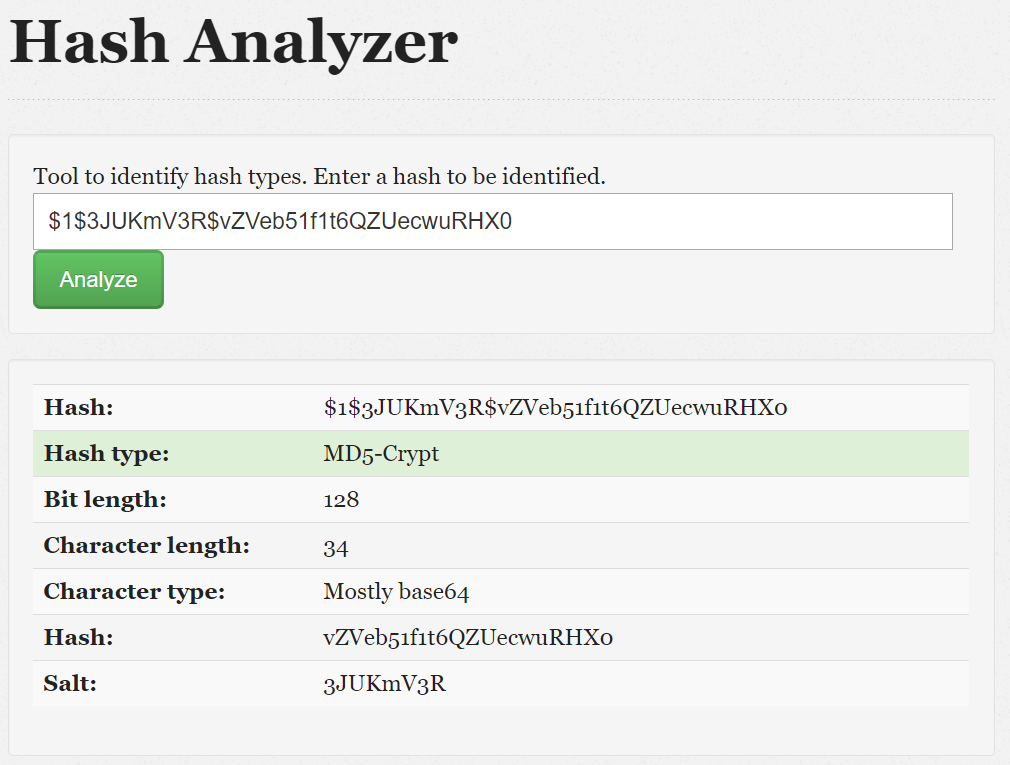 Salt
Value
Hash Type
Salt?
Random data that is used as an additional input to a one-way function that "hashes" data, a password or passphrase. ... The primary function of salts is to defend against dictionary attacks or against its hashed equivalent, a pre-computed rainbow table attack.
Crack Station
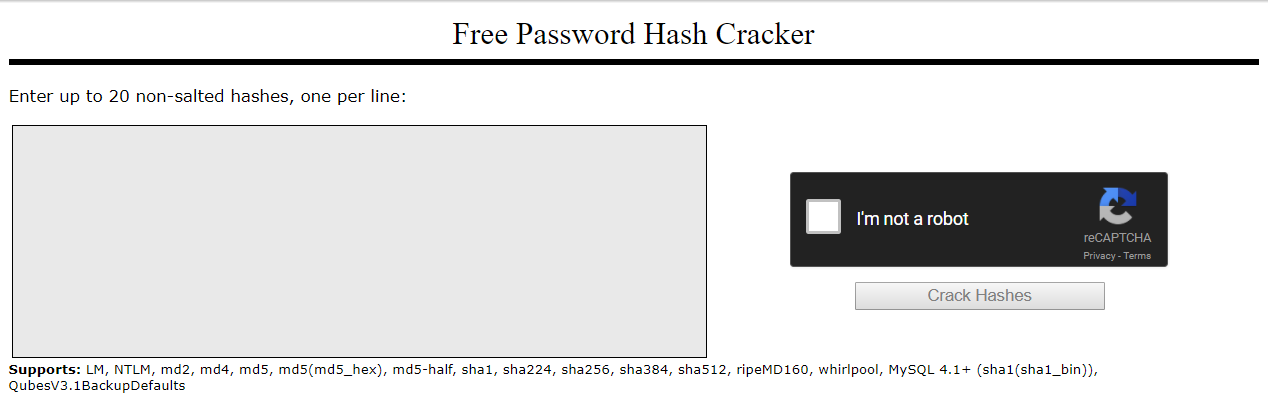 https://crackstation.net/
OPH Crack
Here's Johnny!
Attack Modes
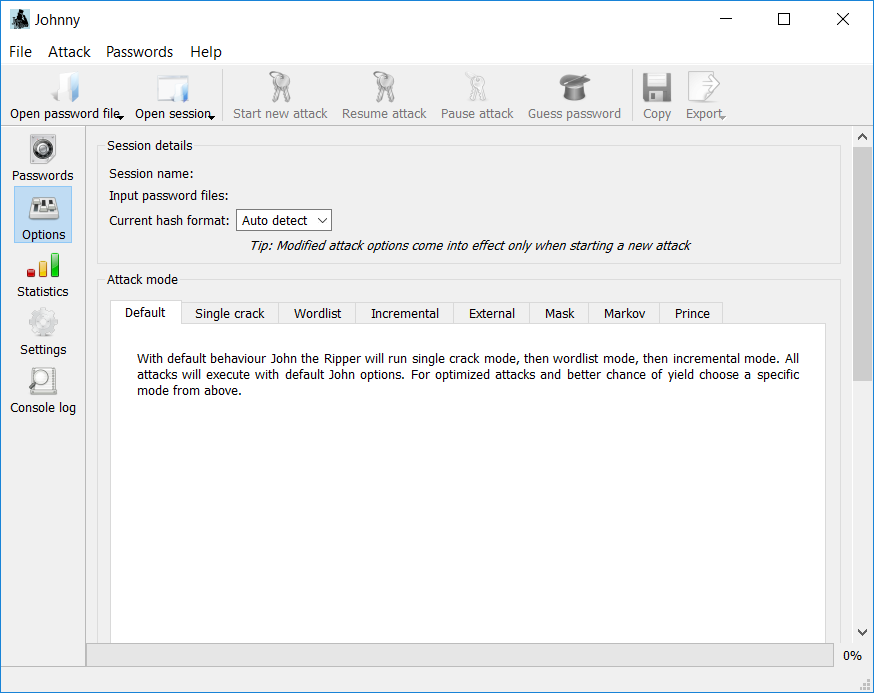 Examples
We have managed to extract passwords from the system. We have discovered that they have to do with Pokemon…